Creating a GIS Based Traffic Control Planning Tool for the Dallas District
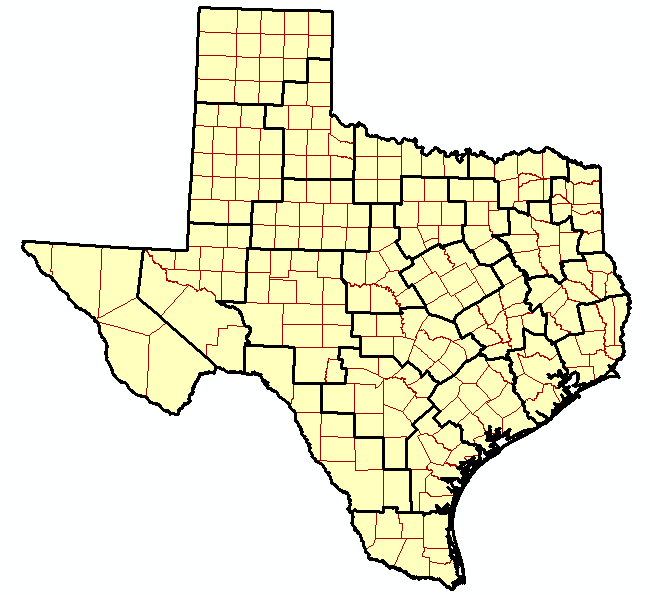 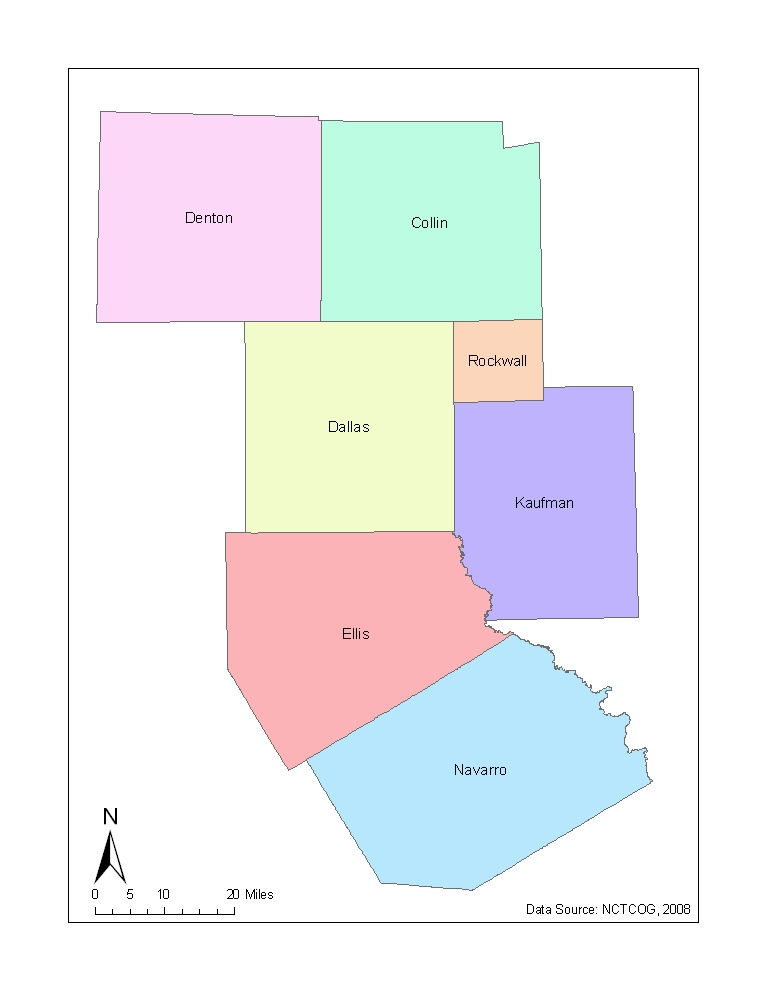 Andrew Karl
Dr. Maidment
CE 394K.3
GIS in Water Resources
Term Project
Due: 12/4/08
Dallas – Fort Worth area is 5th most congested region in the country
  Commuters lose an average of 58 hours per year stuck in traffic
  Total hours lost in the region will be over 150 million this year
Counteract traffic congestion with proper maintenance and construction of new infrastructure
Problem:
     Maintenance and upgrades to roadway infrastructure involves lane closures
     Detours cost commuters time and money
     These user costs are often unaccounted for in traffic management plans
     The importance of considering these user costs has driven the need for an aggregate         database combining information on roadway properties, capacity, and demand

Solution:
     Use data from 3 existing databases:
Census Road Data: gives roadway geographic information for each county
Pavement Management Information System (PMIS) + Texas Reference Markers (TRM)
	a. PMIS contains physical roadway characteristics (# of lanes, lane width, shoulder width) which are used to calculate a roadway’s capacity
	b. TRM is a statewide linear referencing database which ties PMIS data to geographical locations
Dallas – Fort Worth Regional Travel Model (DFWRTM): provides estimated traffic volumes on roadway links in the Dallas region

MORE PROBLEMS:
No common identifier among the 3 databases
Different coordinate systems were used
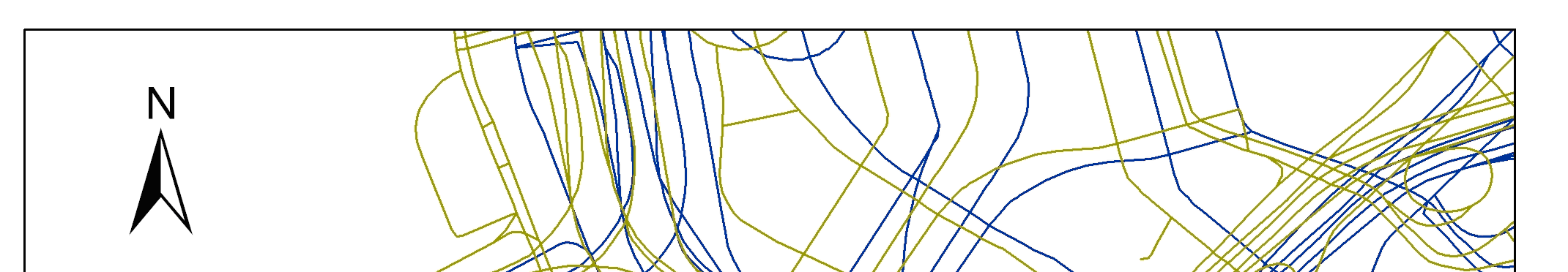 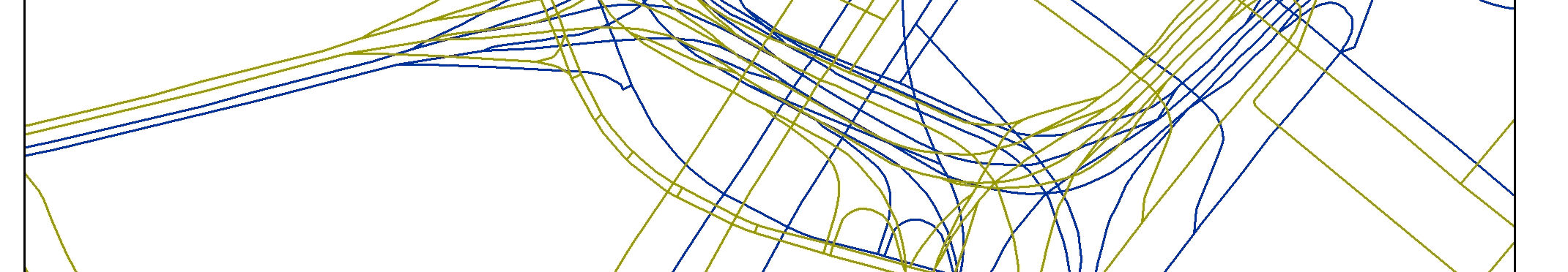 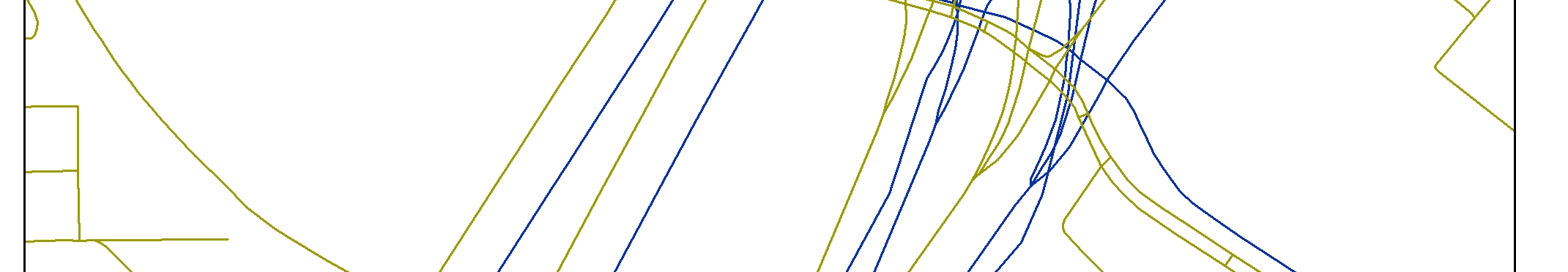 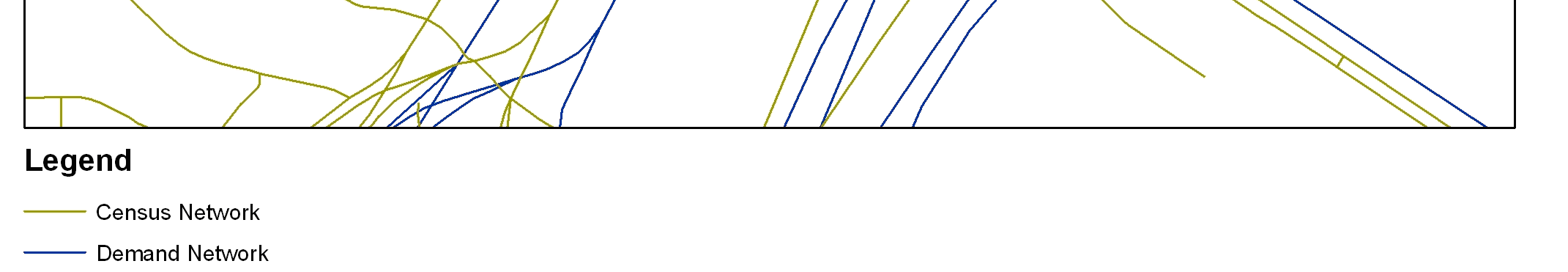 1. Create PMIS Labels for Census Road Layer
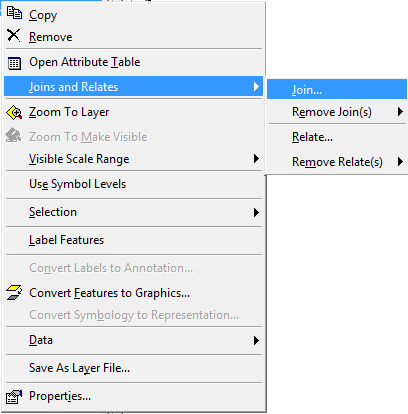 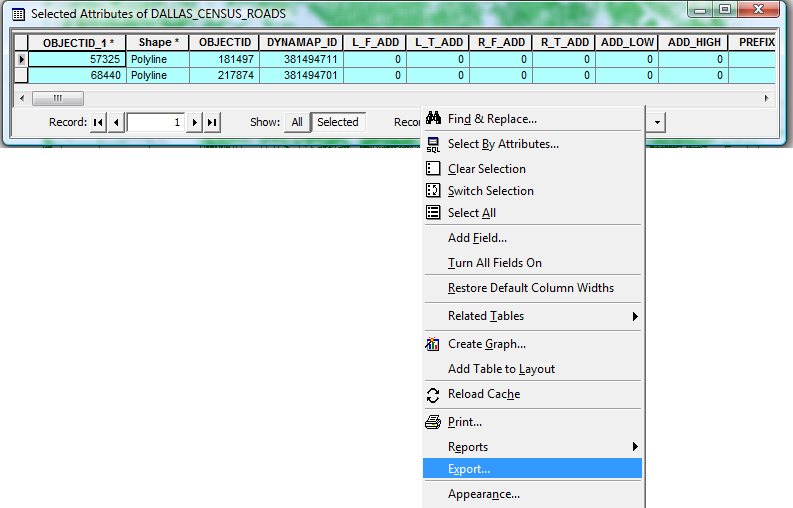 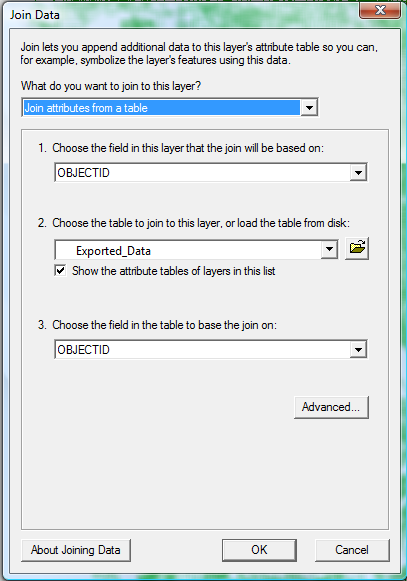 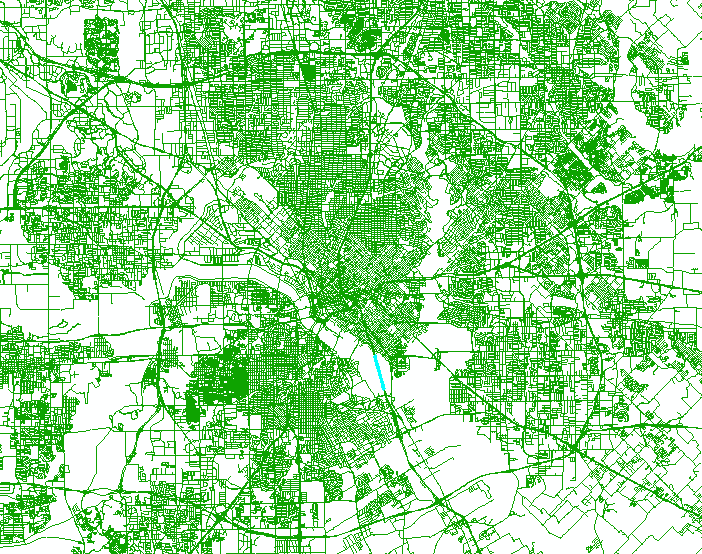 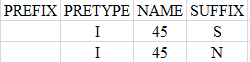 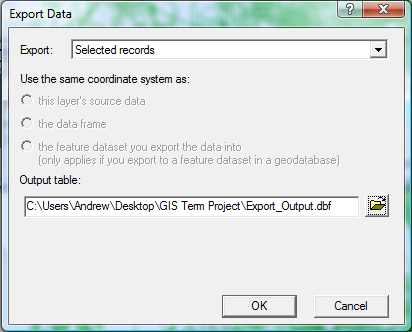 VBA Program
IH0045L
IH0045R
1. Create PMIS Labels for Census Road Layer
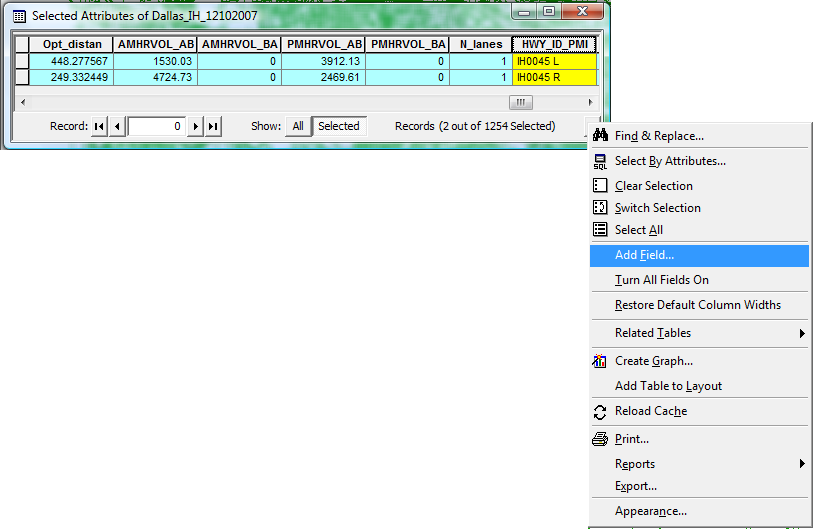 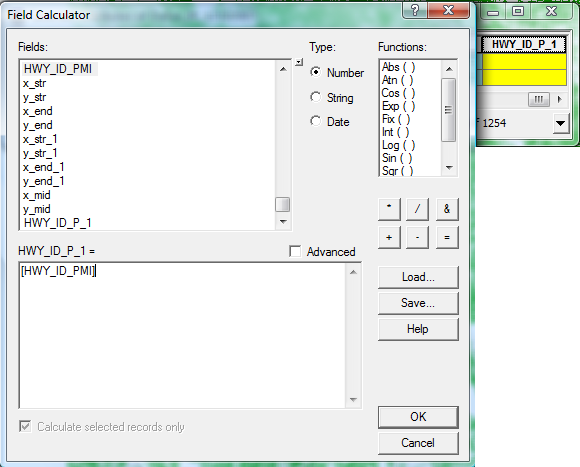 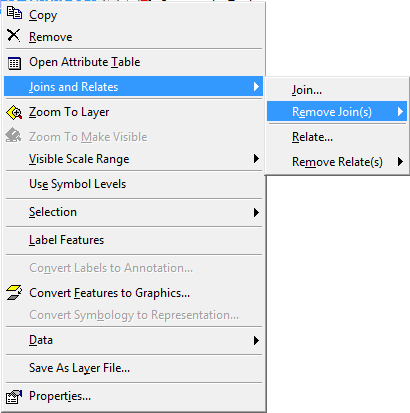 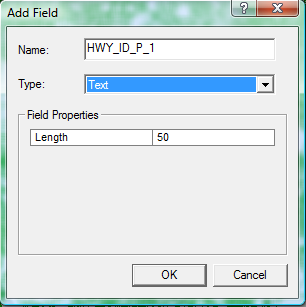 2. Add X & Y Coordinates of Start, Mid, and End       Points for Census Roads
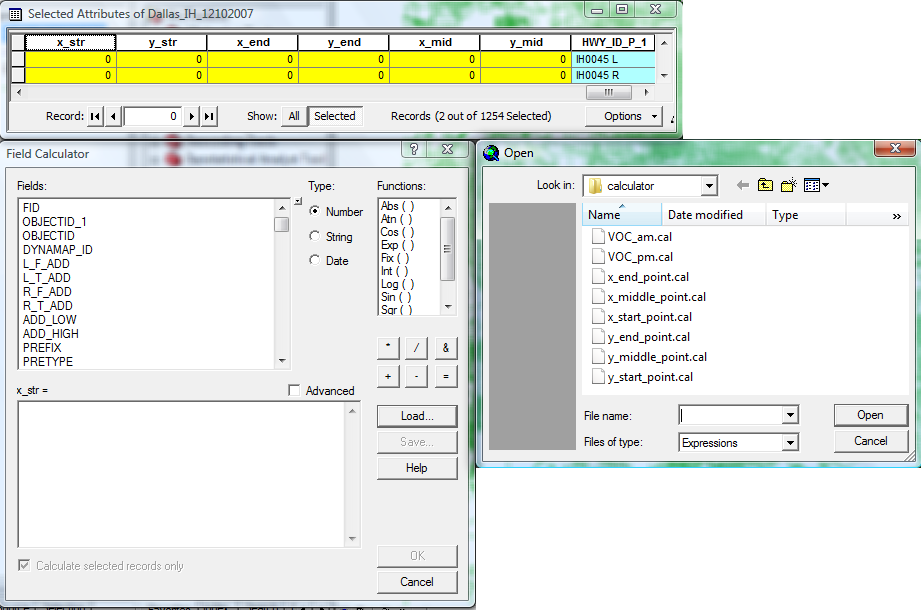 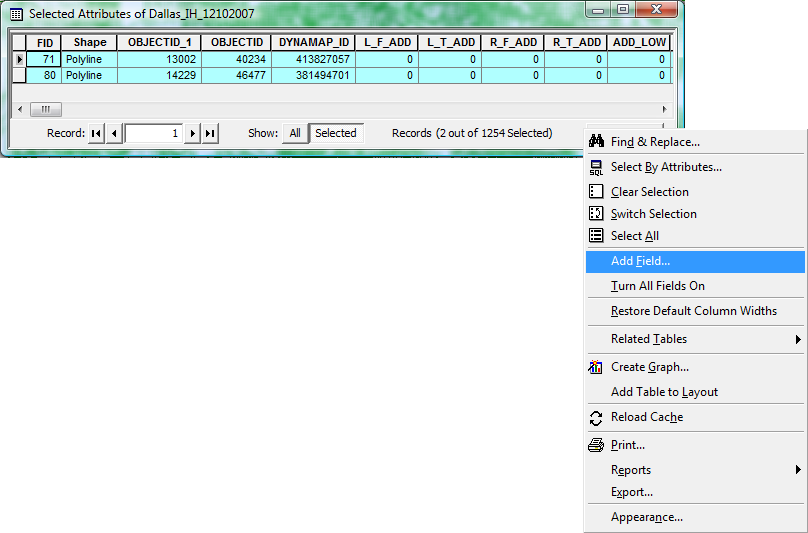 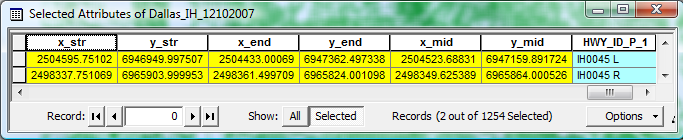 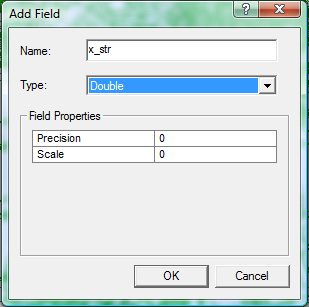 3. Create PMIS Labels for the Demand Layer
     Add Demand shapefile to ArcMap and repeat similar to Step 1

4. Add X & Y Coordinates of Mid-Points of           Demand Layers
     Repeat similar to Step 2

5. Merge the Demand and Census Road Layers
     Export both attribute tables (Demand and Census Road) to EXCEL
     VBA program is run to merge the layers
     Criteria for matching: 
		1. Uniform Identifier
		2. Match the closest links based upon start, mid, end points
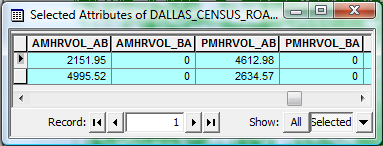 6. Calculate Capacity Using PMIS Data
     Query necessary data from ACCESS, import to EXCEL, perform calculations
     Freeway Capacity:  SFi = MSFi(N)(fw)(fHV)(fp)
     2-Lane Highway Capacity:  V = vp(PHF)(fg)(fHV)


7. Create Route Event Layer of Capacity Data
Select roadway segments from Census Road shapefile
     Create new layer consisting of only that roadway
     Use Linear Referencing Tools               Make Route Event Layer
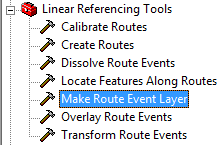 7. Create Route Event Layer of Capacity Data
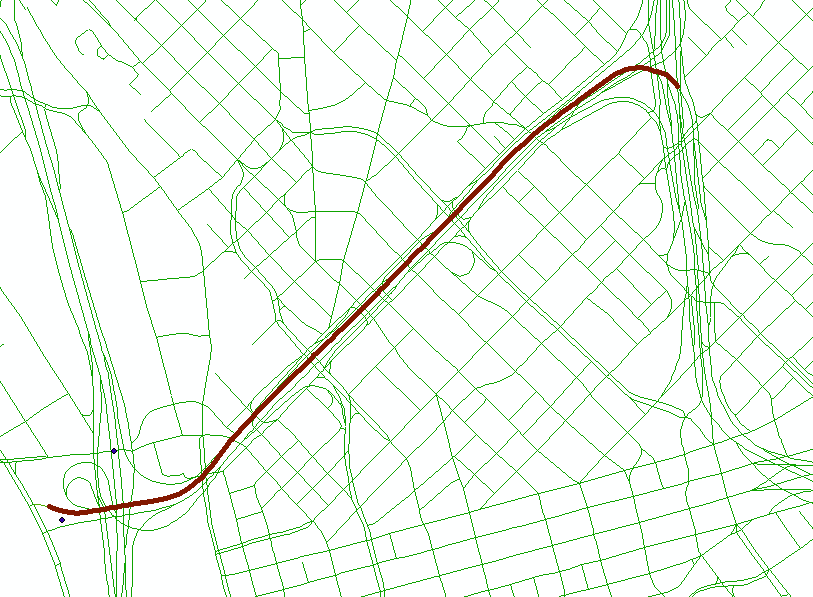 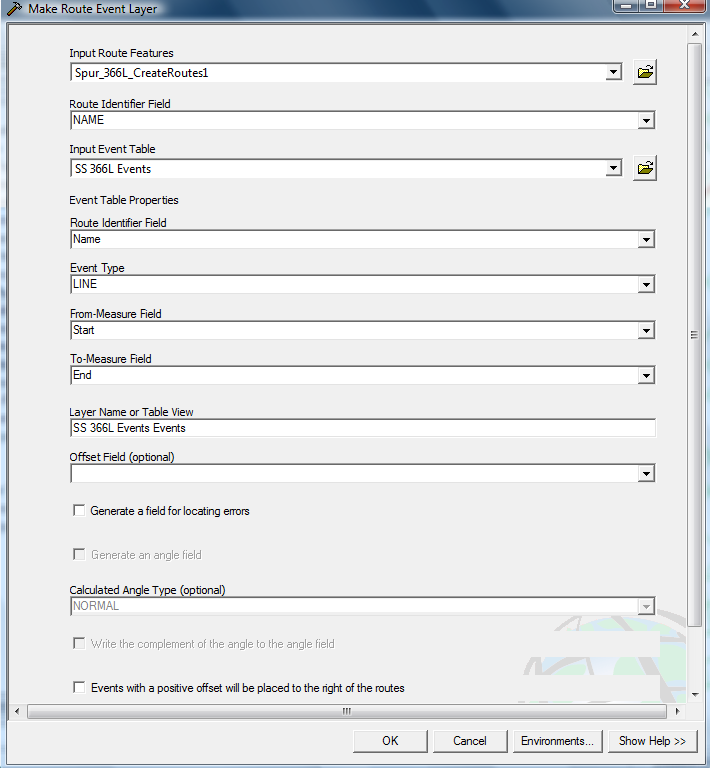 8. Merge the Capacity (Route Event) Layer with the Census Road Layer
     Accomplished similar to previous merging procedures
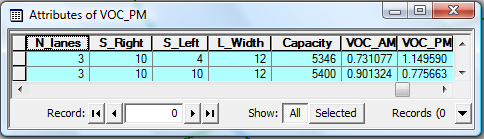 Current GIS Model
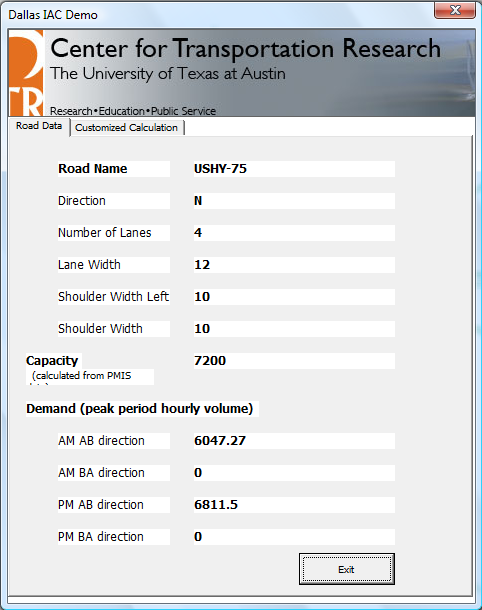 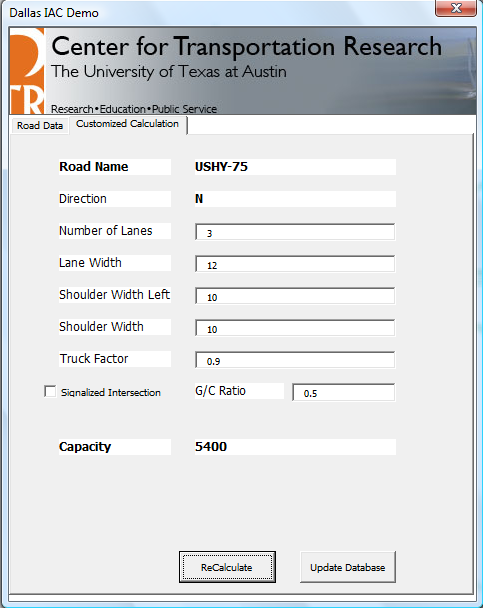 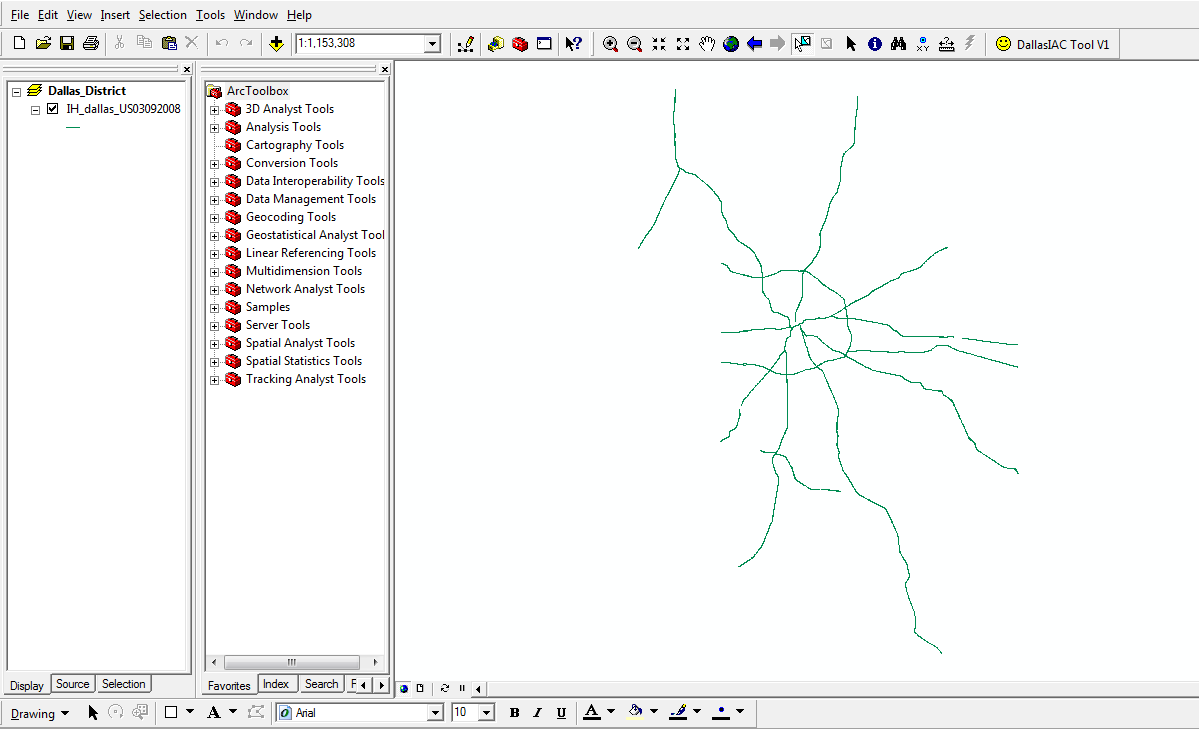 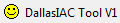 Other Neat Features
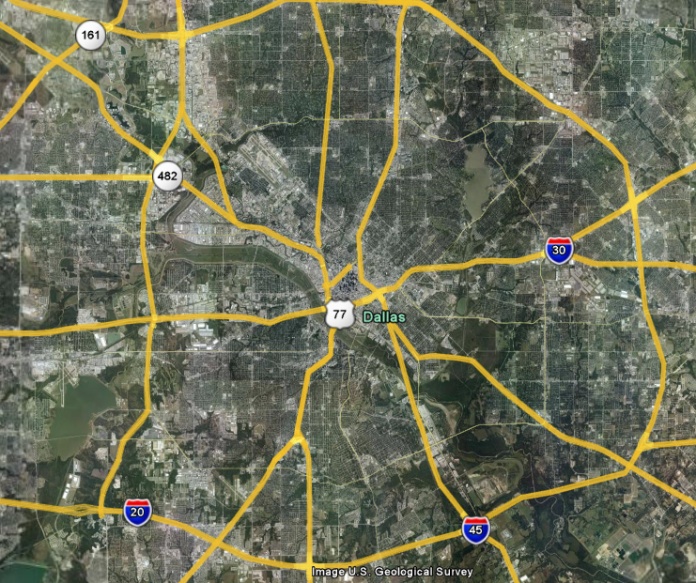 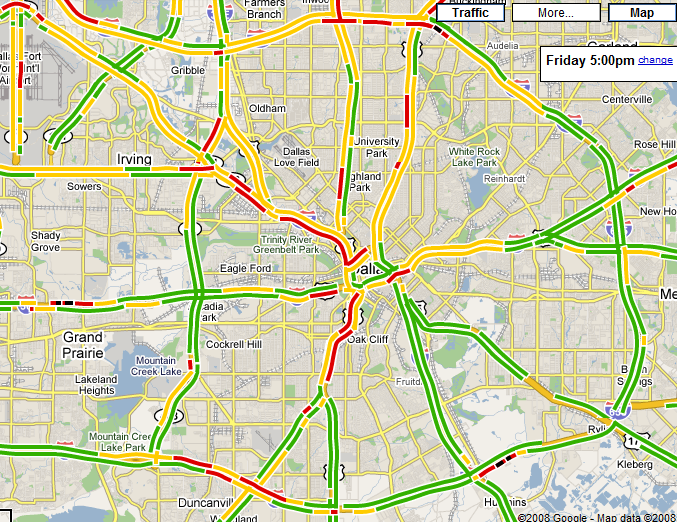 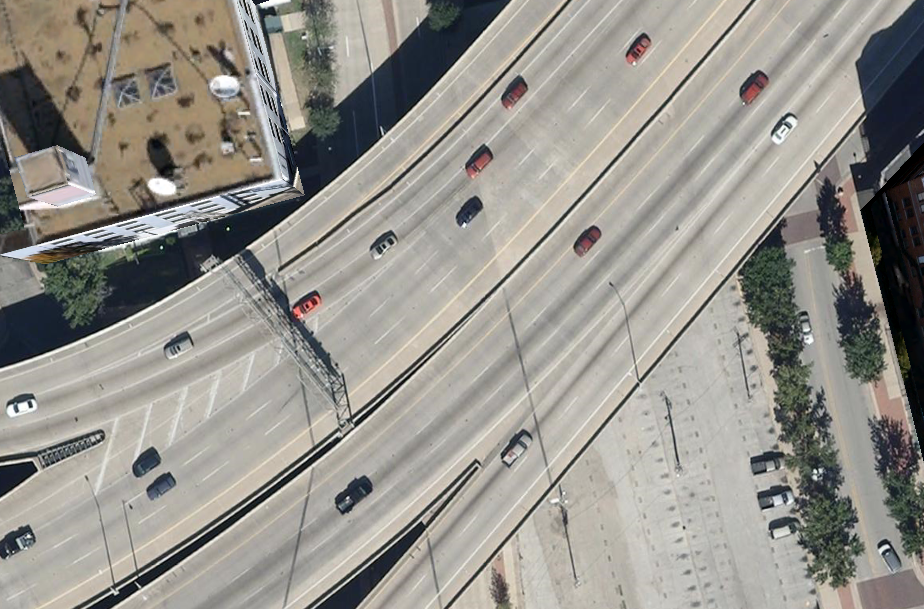 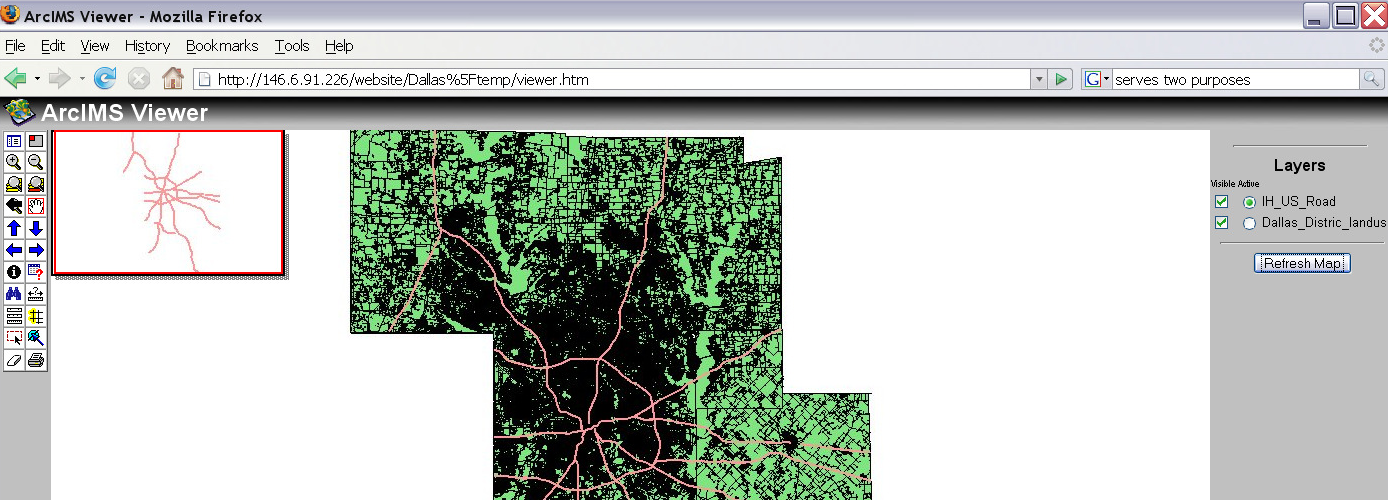 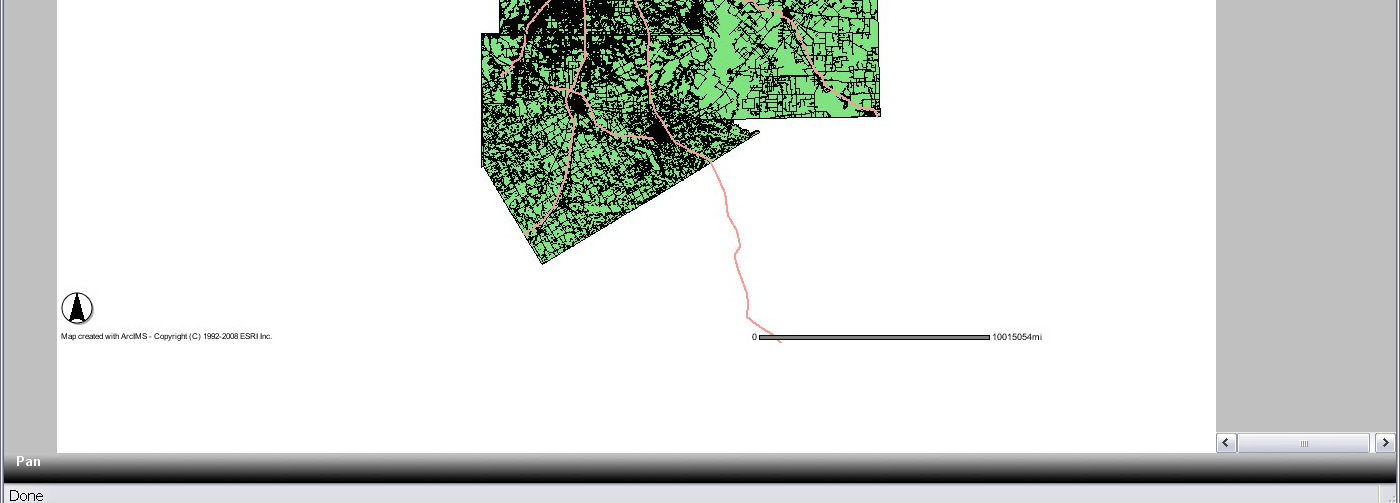 Future Work

Phase 1:
     Currently working on adding frontage roads and arterial streets into the GIS model

Phase 2:
     Will provide the model with simulation ability which will generate further information for enhancing traffic flow 

Phase 3:
      Involves transforming the static model into a dynamic model, thus    providing more realistic estimates of traffic flow in the region
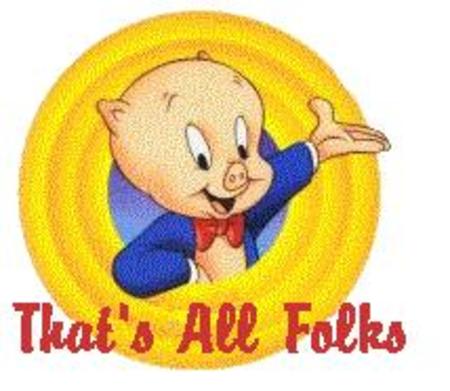